Chiba Campaign 2019Daily? Report
Irie Laboratory   Hikaru Saito(B4)
NO2 by TROPOMI & 4AZ-MAXDOAS
United Scale(同一スケール)
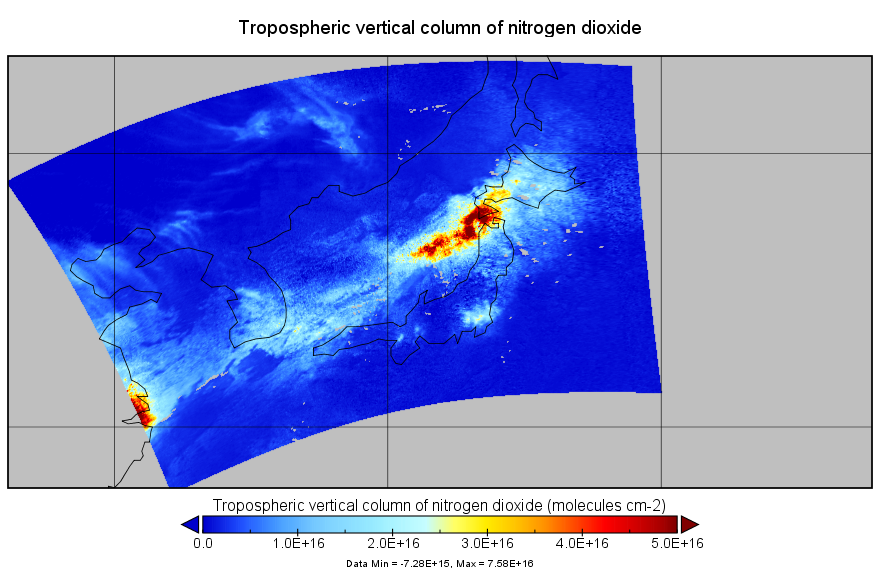 11/18
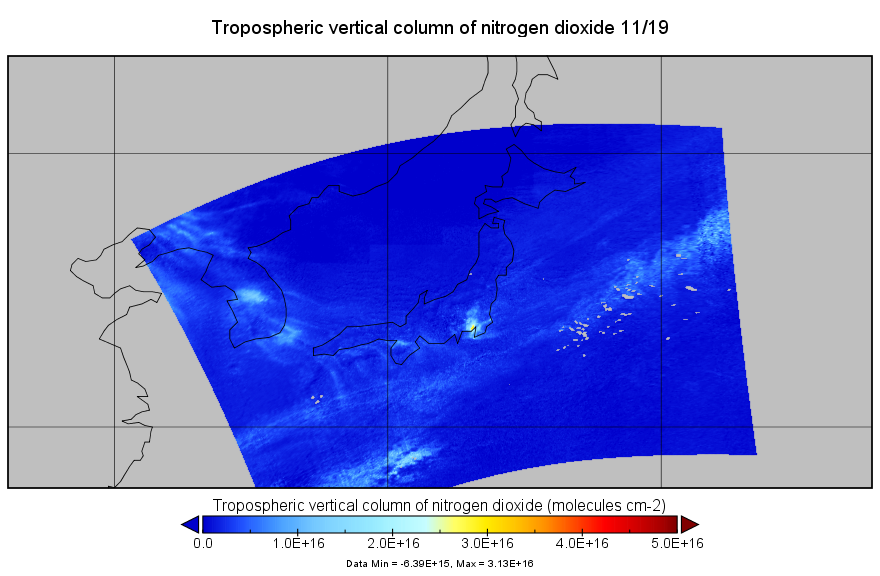 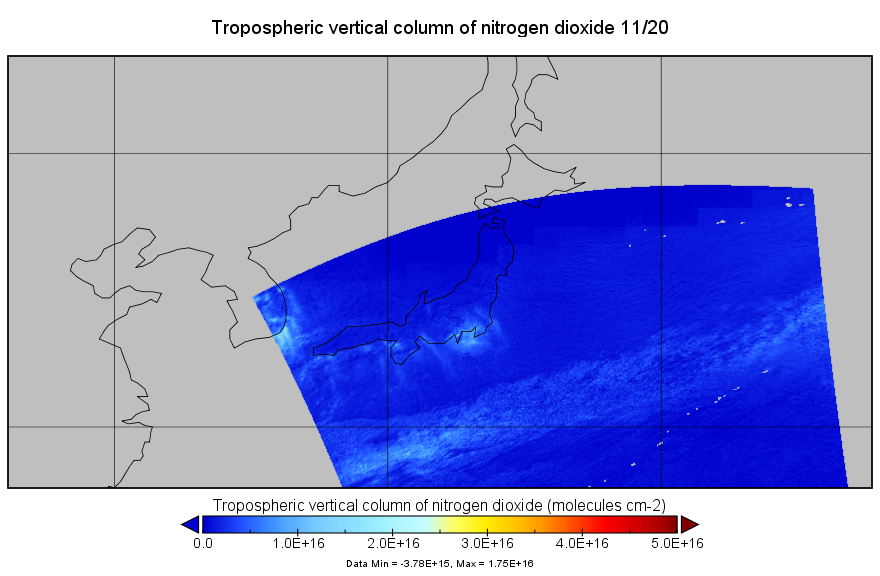 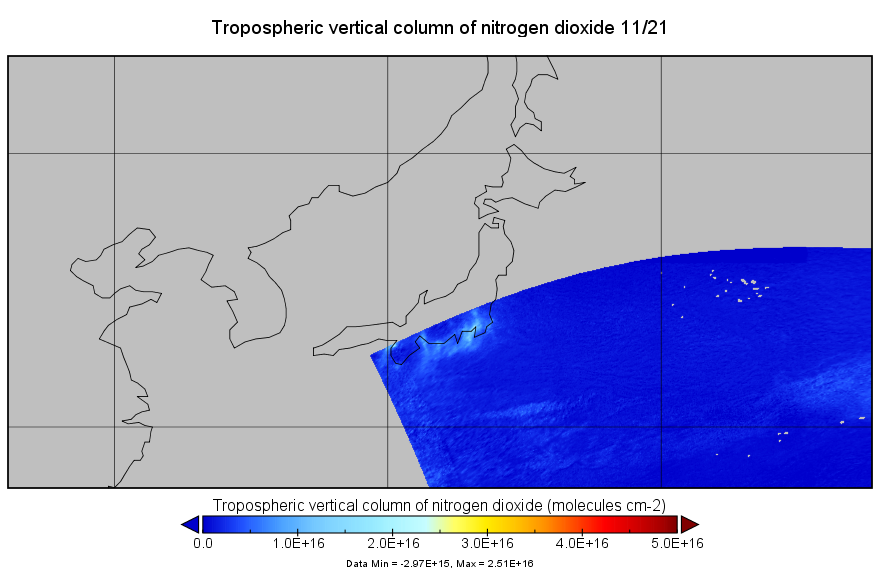 Individual Scale(各日異なるスケール)
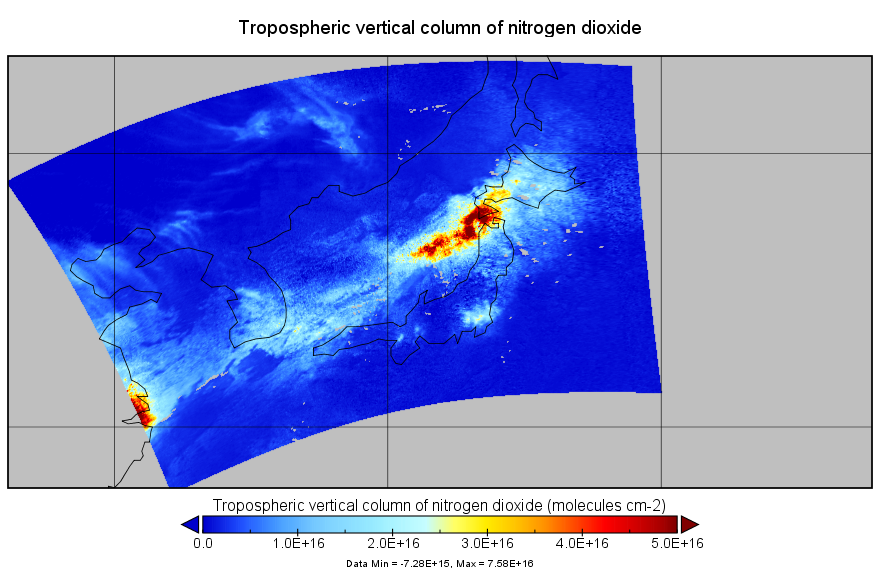 11/18
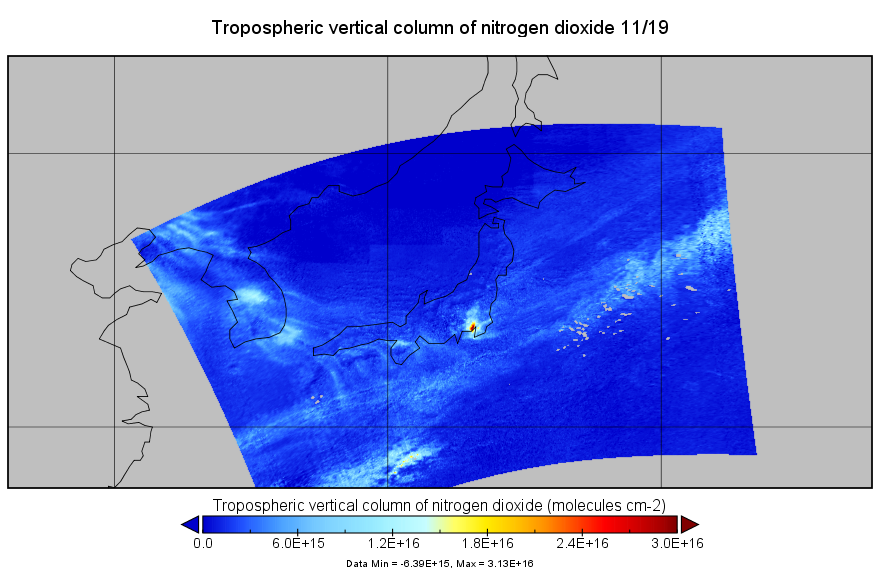 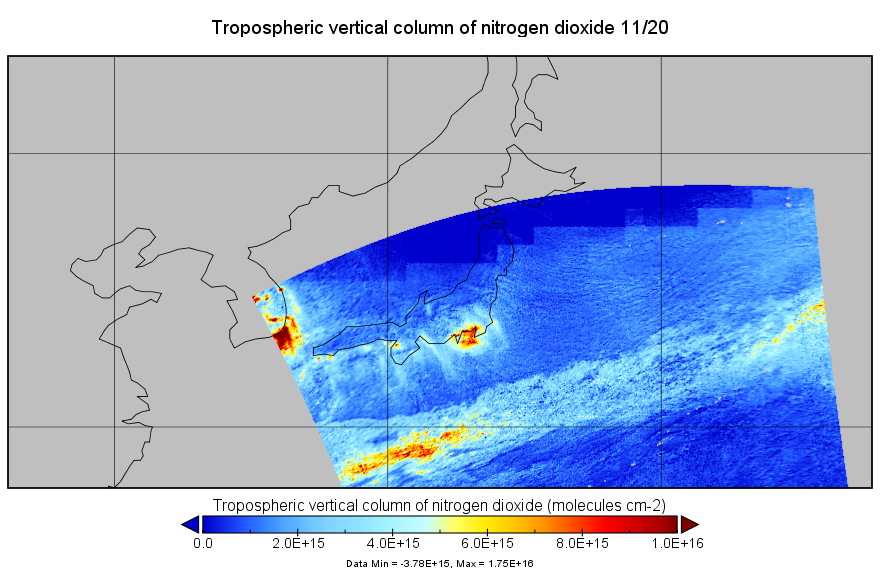 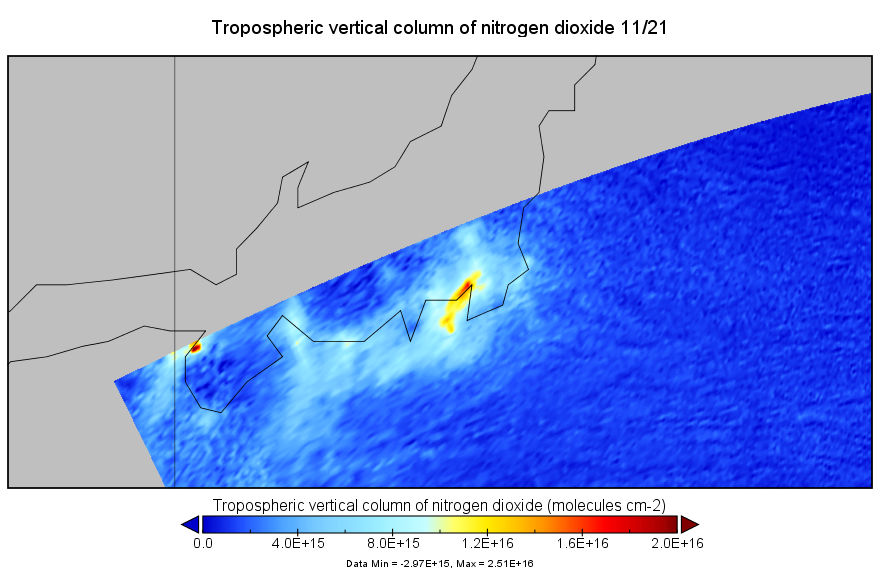